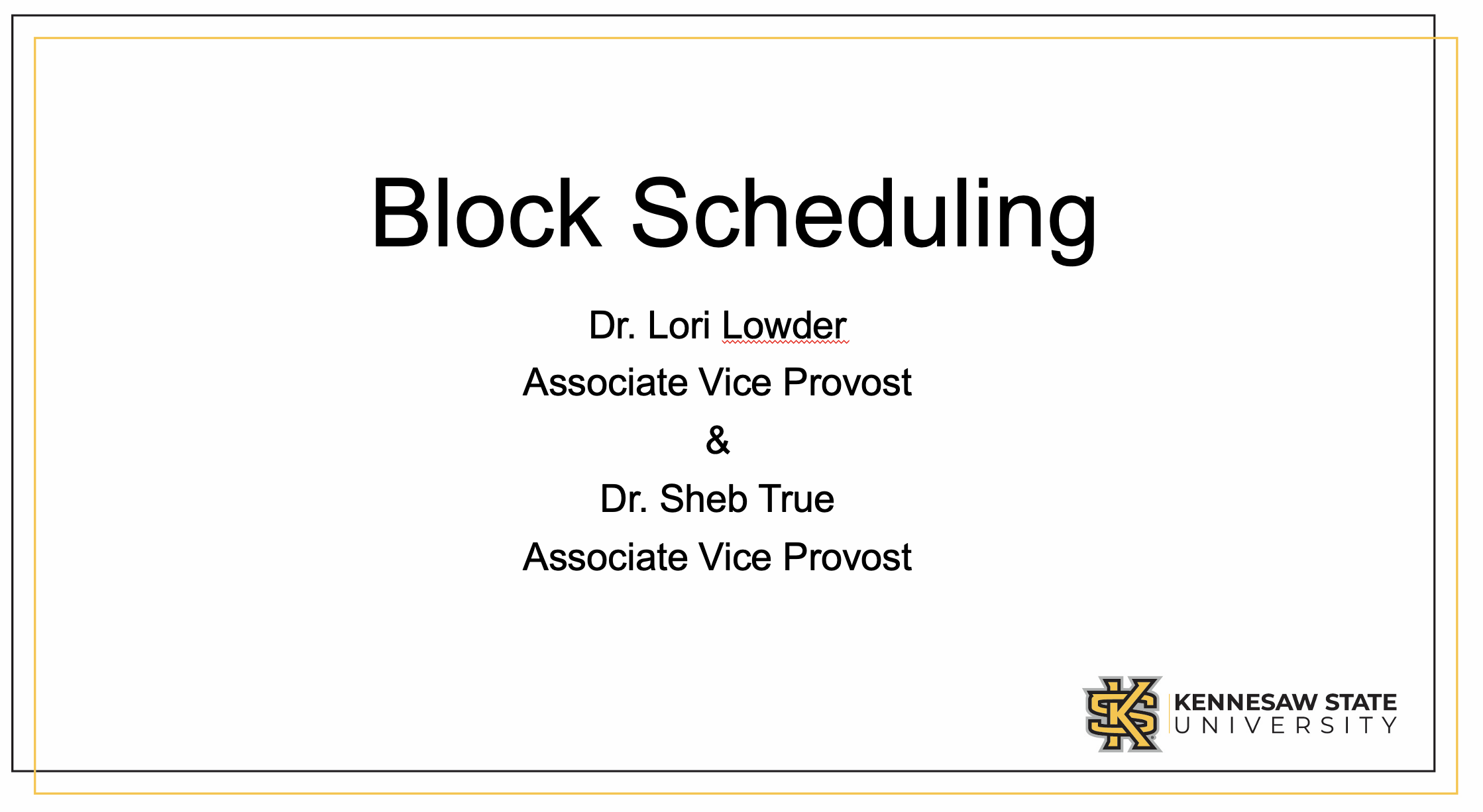 Why Block Scheduling v1.0
F22 National Institute for Student Success (NISS) diagnostic analysis

The KSU Graduation Rate         4 yr. rate ~ 22%       6 yr. rate ~  48% 

 Full-time Progression Enrollment:  ~30% of KSU students enroll in 15+ c/hrs. 

It is an important to:

The USG

Rankings

More qualified &/or discerning applicants in a competitive market

Student debt  

KSU faculty, staff, and administration
S22 Actions to Increase RPG
NISS Oversight taskforce 
Enrollment Services, Student Success, Faculty Senate, Faculty Gen Ed Director
Initial Steps In-Progress

Student Engagement
Data Management Restructuring
Career Planning Stepping Blocks
Mid-term Grades
Faculty development
Course Scheduling (process, software, blocks)
Areas for Improvement

Data Driven Decisions
Success in Critical Courses
First Year Experience
Advising Coordination
The Goals of KSU Block Scheduling v1.0
RPG
Increase the number of students registered for a full-time (15+ c/hrs.) schedule with the appropriate selection of courses
Minimize the loss of credit if/when students changes majors
Student Engagement to enhance social integration, facilitate the formation of study groups, and foster community building

Registration
Increase pre-registration awareness/understanding of the process and its importance
Modified Advisor involvement & guidance 
Streamline for easier enrollment
Which Students are Involved in v1.0?
First-Time-Freshmen (FtF) in the Fall 24 semester

~ 13% of KSU students

~ <20% of course sections 
Block scheduling will ONLY be used in the first Fall semester for FtF
Building the v1.0 Blocks
The Blocks

Major/Interest Block
9-10 c/hrs.
College Specific
Areas B, C, D, E

English/Math Block
6-7 c/hrs.

Delivery Format
Days & Times
Mode (F2F, Online, Hybrid, Mixed)
Campus
Academic Literature
Benchmarking: NISS, GSU, GPC, CSUF
Solicited College recommendations
Programs of Study
Enrollment Data Analysis & projections
USG Momentum Project
Block scheduling Consultants 
Feedback from Colleges (3 iterations)
After the Fall 24 Blocks are Built
Colleges build the remaining ~80% of the course schedule and submits:

Time & Location preferences
Faculty assignments

Registrar runs “The Optimizer”

Registrar receives/evaluates requests for schedule modifications
The Registration Process
Pre-Orientation
Info presented via Recruiters, 300+ Tours,  and 8 Open Houses
New Student Program videos
Advisor communications & meetings 

At Orientation to Add/Drop
Meet with advisors to discuss best path forward (adjust for special circumstances)
Advance Placement credit
Dual Enrollment credit
Part-time students 
 Athletics
Change of major
Undecided 
Other life circumstances
v1.0 & beyond: A Continuous Improvement Process
During the Spring 2024 and Summer 2024 semesters
Continue to monitor the admissions, acceptance and orientation registration data and collaborate with colleges to adjust as needed and possible
Pilot registration process in Spring 2024 with special groups

Fall 2024 Semester
Analyze data
Solicit colleges and other stakeholders for feedback
Continue to work with NISS, consultants and peers for best practices
Build v2.0 draft